PHY 770 -- Statistical Mechanics
12:00* - 1:45 PM  TR Olin 107

Instructor: Natalie Holzwarth (Olin 300)
Course Webpage: http://www.wfu.edu/~natalie/s14phy770
Lecture 21

Chap. 9 – Transport coefficients
Conserved quantities associated with the Boltzmann equation
Zero order solutions
Linearized Bolzmann equation
*Partial make-up lecture -- early start time
4/10/2014
PHY 770  Spring 2014 -- Lecture 21
1
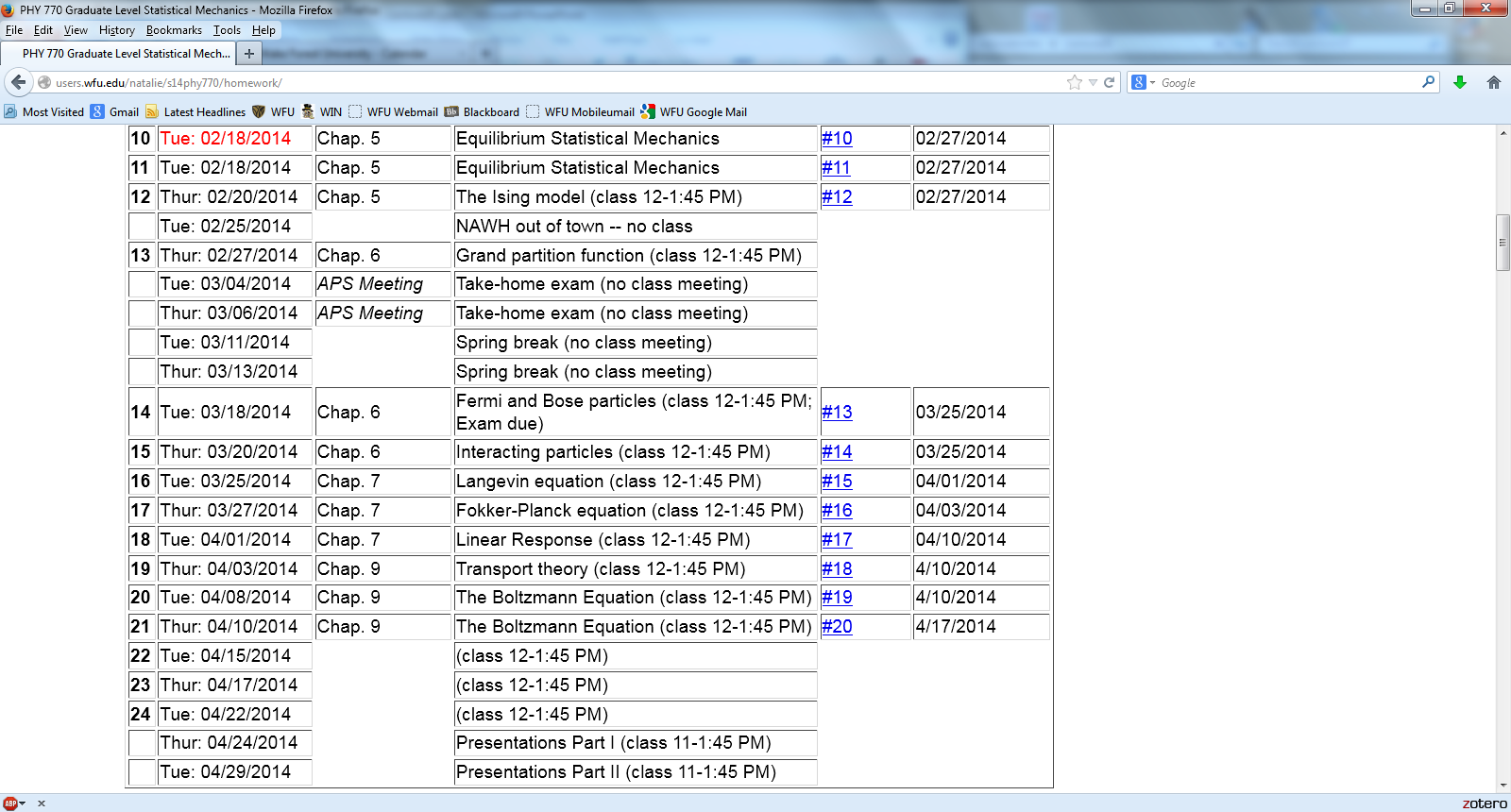 4/10/2014
PHY 770  Spring 2014 -- Lecture 21
2
The Boltzmann equation:
4/10/2014
PHY 770  Spring 2014 -- Lecture 21
3
Conservation laws implied by Boltzmann equation
These results lead to identities involving the distribution function
Ref:  K. Huang, Statistical Mechanics
4/10/2014
PHY 770  Spring 2014 -- Lecture 21
4
Evaluation of  collision integral
4/10/2014
PHY 770  Spring 2014 -- Lecture 21
5
Conservation laws implied by Boltzmann equation -- continued
4/10/2014
PHY 770  Spring 2014 -- Lecture 21
6
Conservation laws implied by Boltzmann equation -- continued
4/10/2014
PHY 770  Spring 2014 -- Lecture 21
7
Conservation laws implied by Boltzmann equation -- continued
4/10/2014
PHY 770  Spring 2014 -- Lecture 21
8
Summary of conservation results
Note that we have integrated out the velocity dependence, but all variables are position and time dependent.

Approximate treatment valid for functions which vary slowly over length scales large compared to mean free path and times compared to collision time
4/10/2014
PHY 770  Spring 2014 -- Lecture 21
9
Approximate distribution function -- continued
4/10/2014
PHY 770  Spring 2014 -- Lecture 21
10
Approximate distribution function -- continued
4/10/2014
PHY 770  Spring 2014 -- Lecture 21
11
Approximate distribution function -- continued
4/10/2014
PHY 770  Spring 2014 -- Lecture 21
12
Approximate distribution function -- continued
4/10/2014
PHY 770  Spring 2014 -- Lecture 21
13
Approximate distribution function -- continued
Wave equation for sound
4/10/2014
PHY 770  Spring 2014 -- Lecture 21
14
Approximate distribution function -- continued
4/10/2014
PHY 770  Spring 2014 -- Lecture 21
15
First order correction to zero-order results
4/10/2014
PHY 770  Spring 2014 -- Lecture 21
16
First order correction to zero-order results -- continued
We can use this expression to evaluate   w(r,v,t)
4/10/2014
PHY 770  Spring 2014 -- Lecture 21
17
First order correction to zero-order results  -- continued
4/10/2014
PHY 770  Spring 2014 -- Lecture 21
18
First order correction to zero-order results  -- continued
This result  (obtained after MANY steps) is consistent with the approximation that q is small if mean free path is small compared to sample size
4/10/2014
PHY 770  Spring 2014 -- Lecture 21
19
Reichl’s treatment of linearized Boltzmann equation
4/10/2014
PHY 770  Spring 2014 -- Lecture 21
20
Reichl’s treatment of linearized Boltzmann equation
4/10/2014
PHY 770  Spring 2014 -- Lecture 21
21
Reichl’s treatment of linearized Boltzmann equation -- continued
4/10/2014
PHY 770  Spring 2014 -- Lecture 21
22